Extrait du dossier « Projet modernisation de la Place Maurice Marland »
par le Cabinet-Conseil CDI Environnement

Esquisse
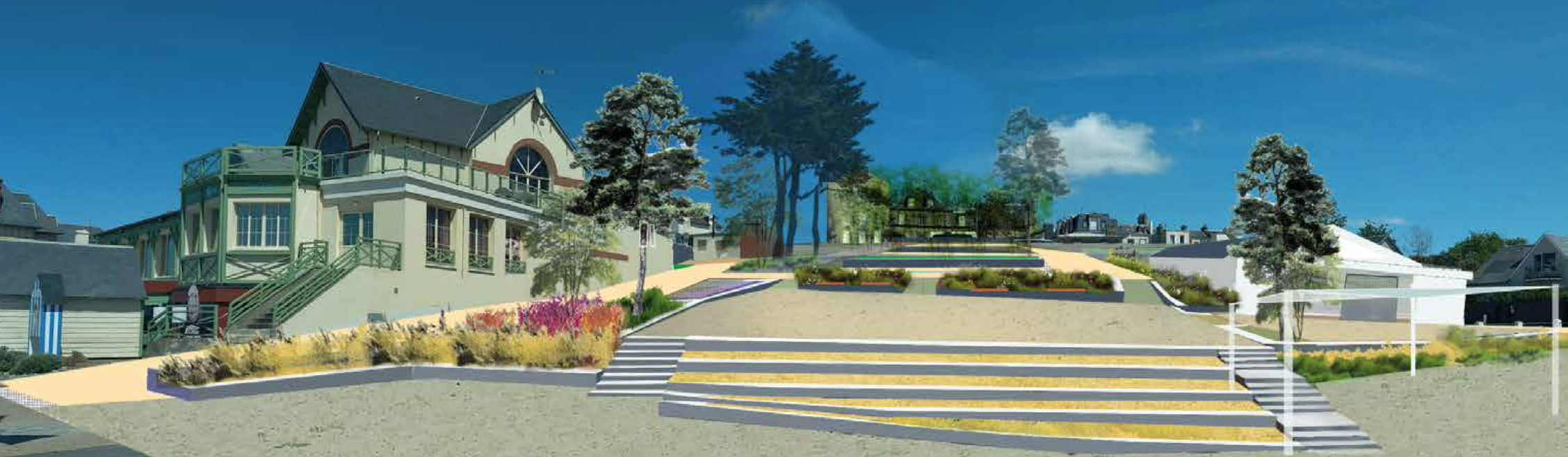